Welcome to
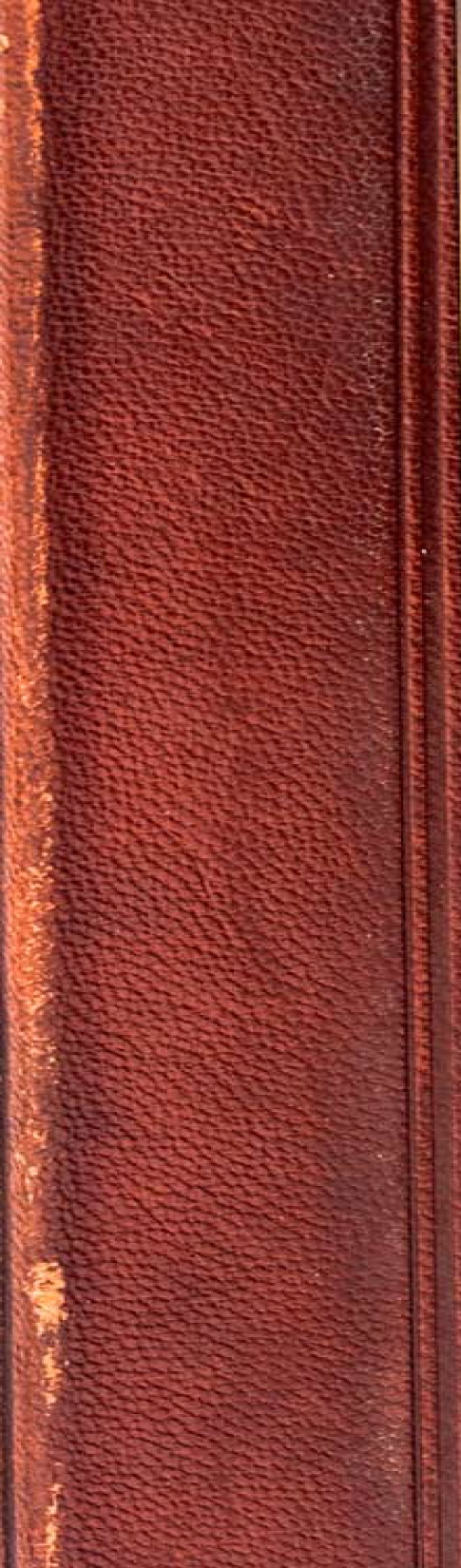 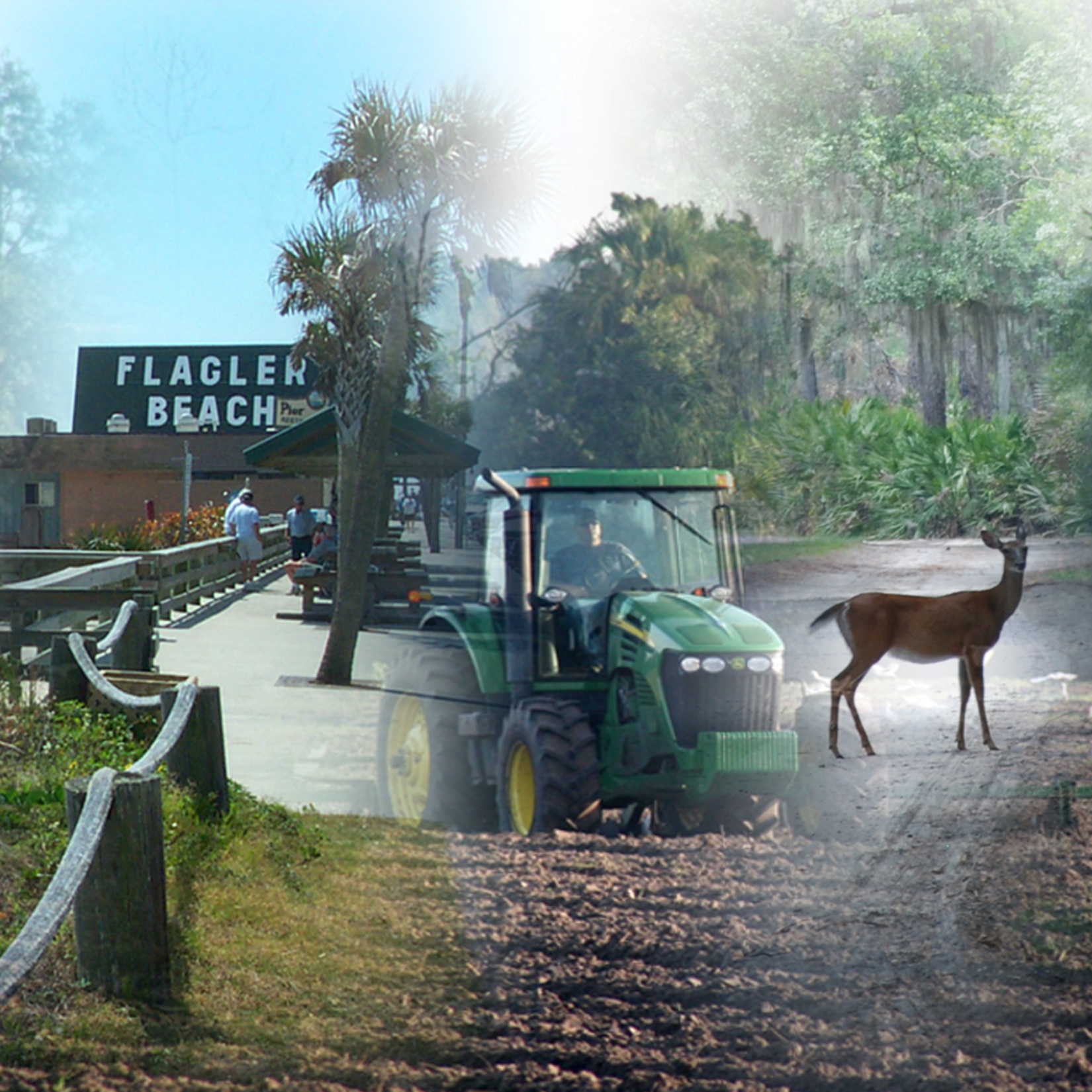 Flagler County, Florida
St. Johns River-to-Sea Loop Trail Summit
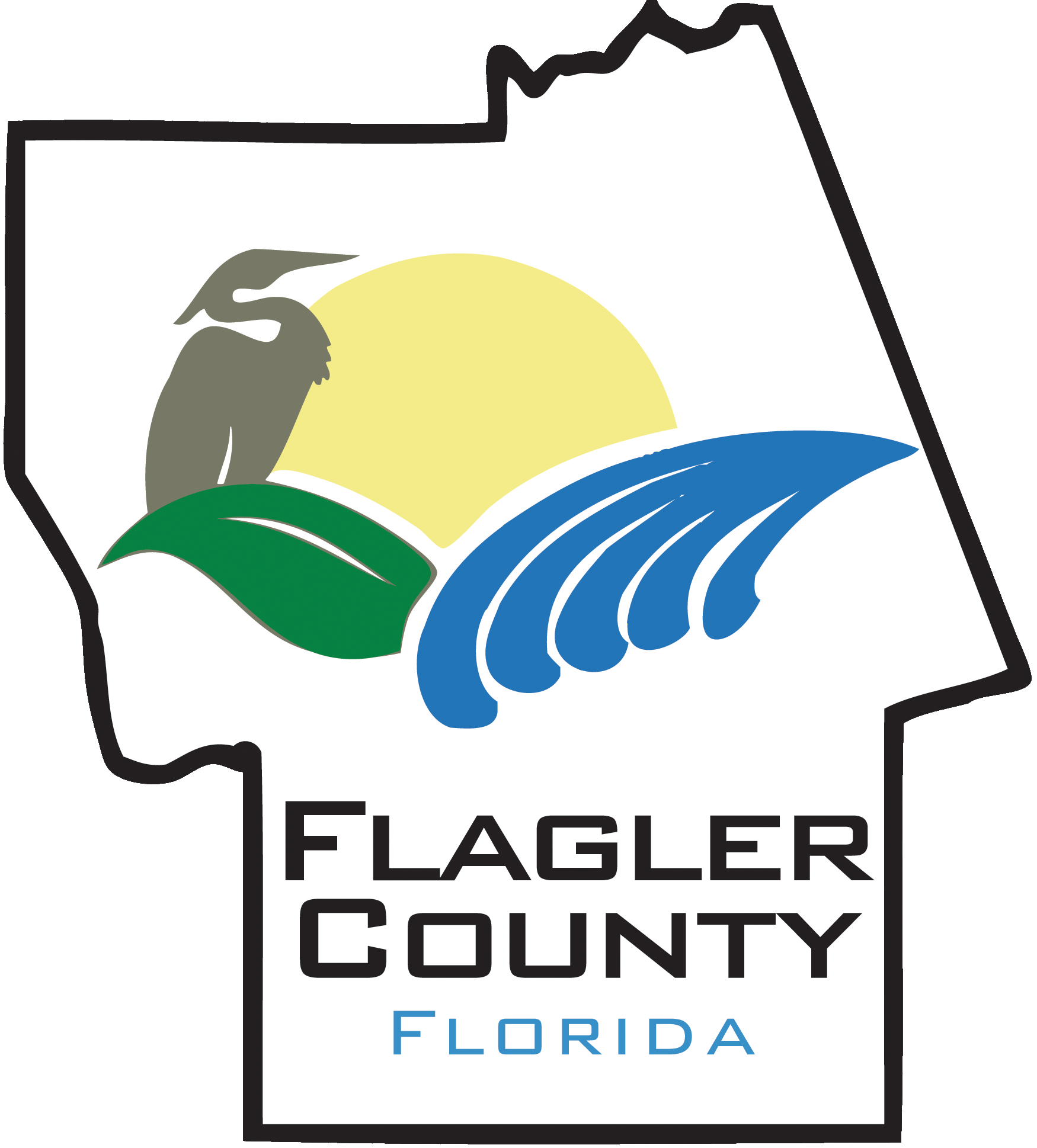 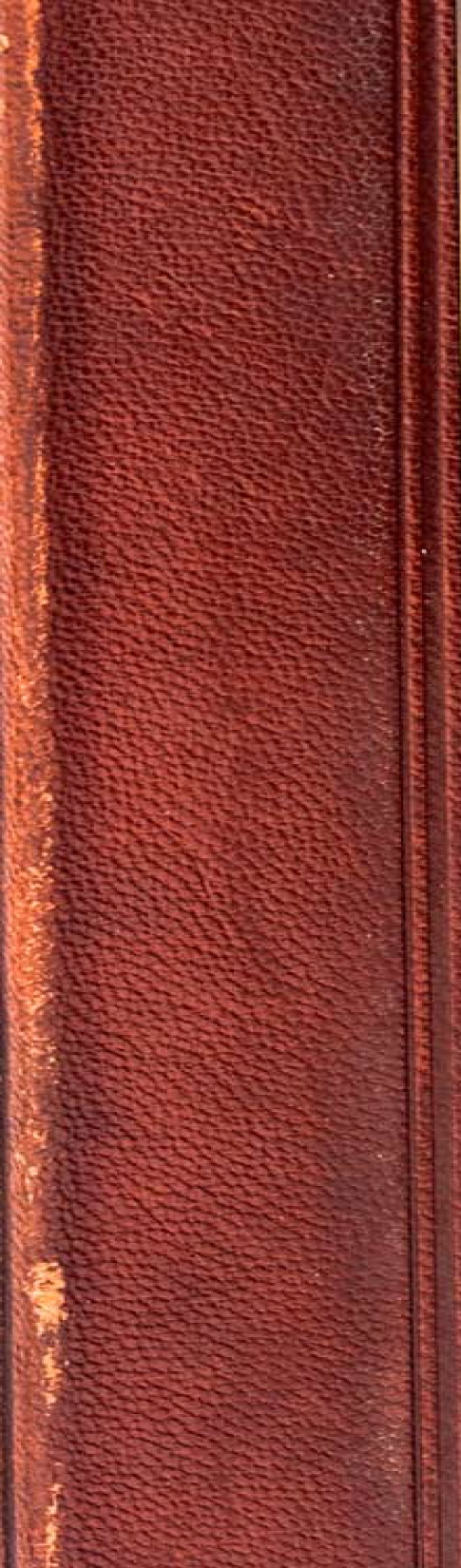 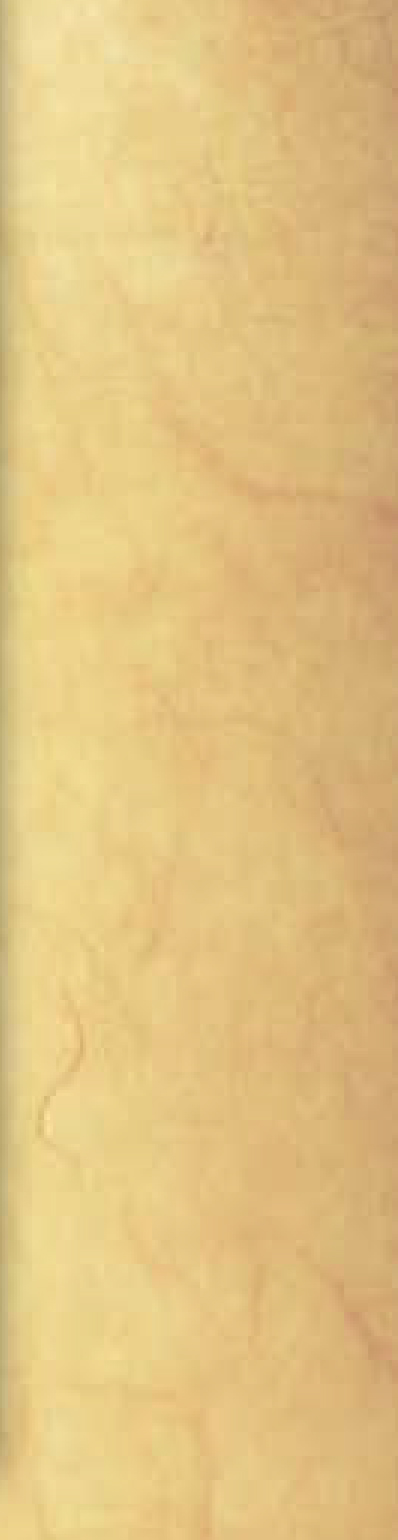 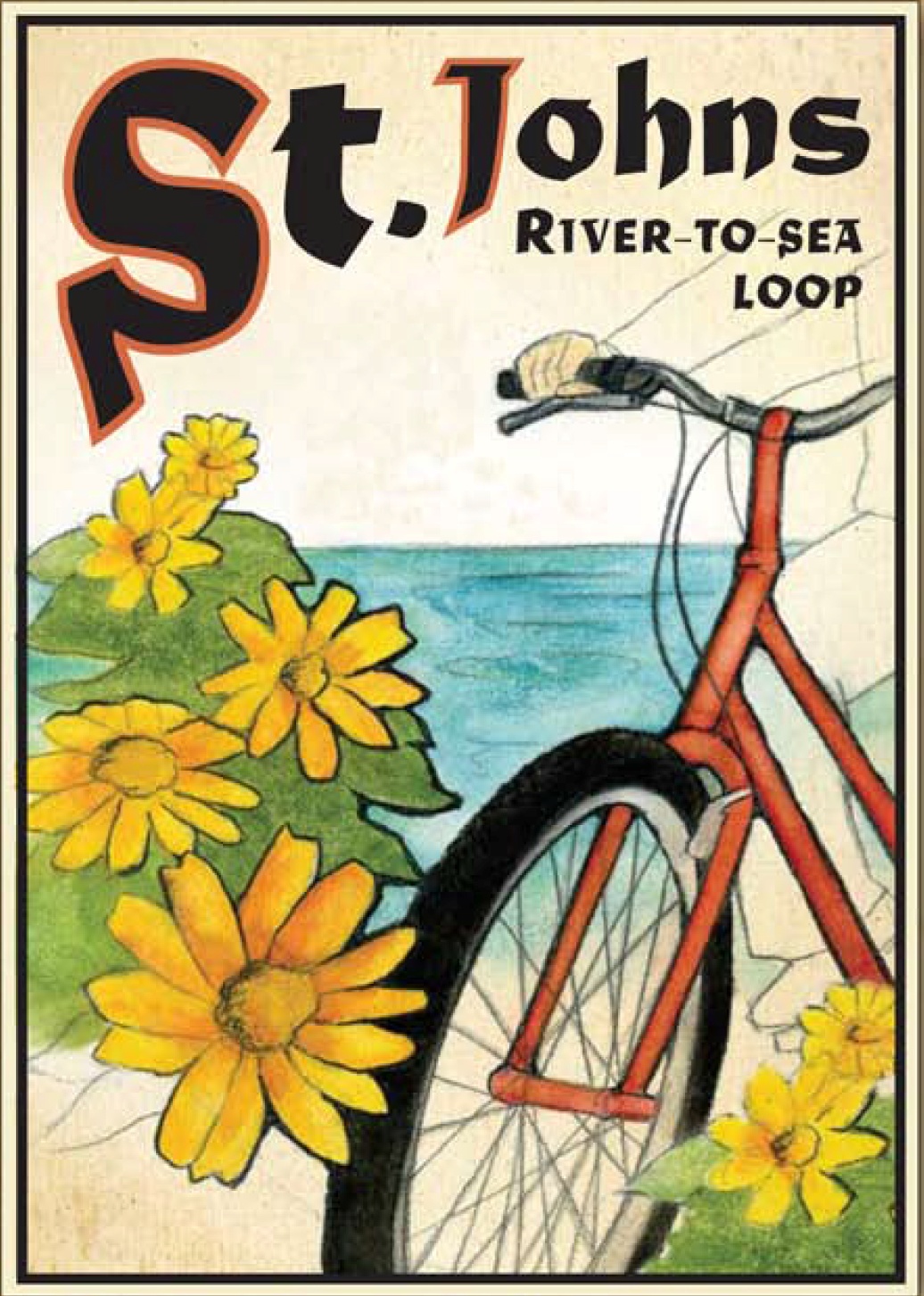 St. Johns River-to-Sea Loop Trail Summit
Flagler County Segment
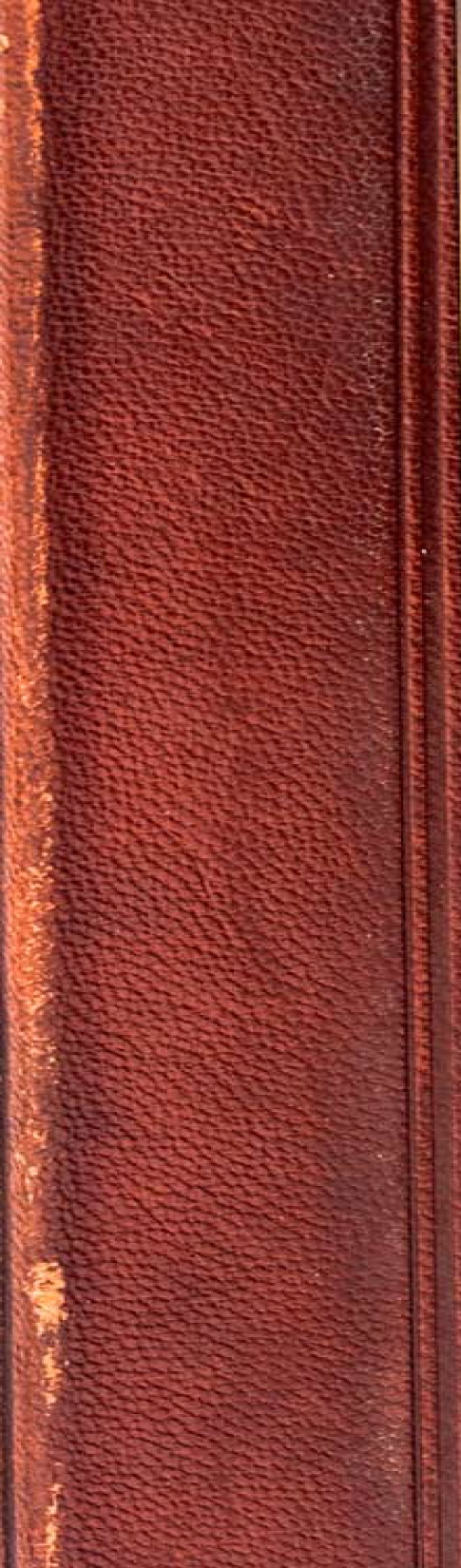 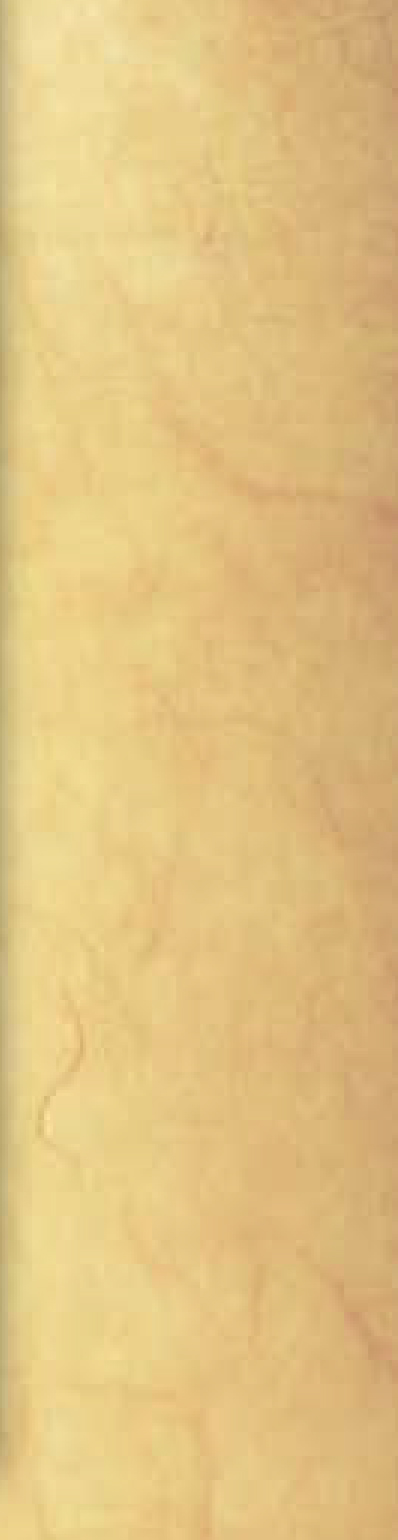 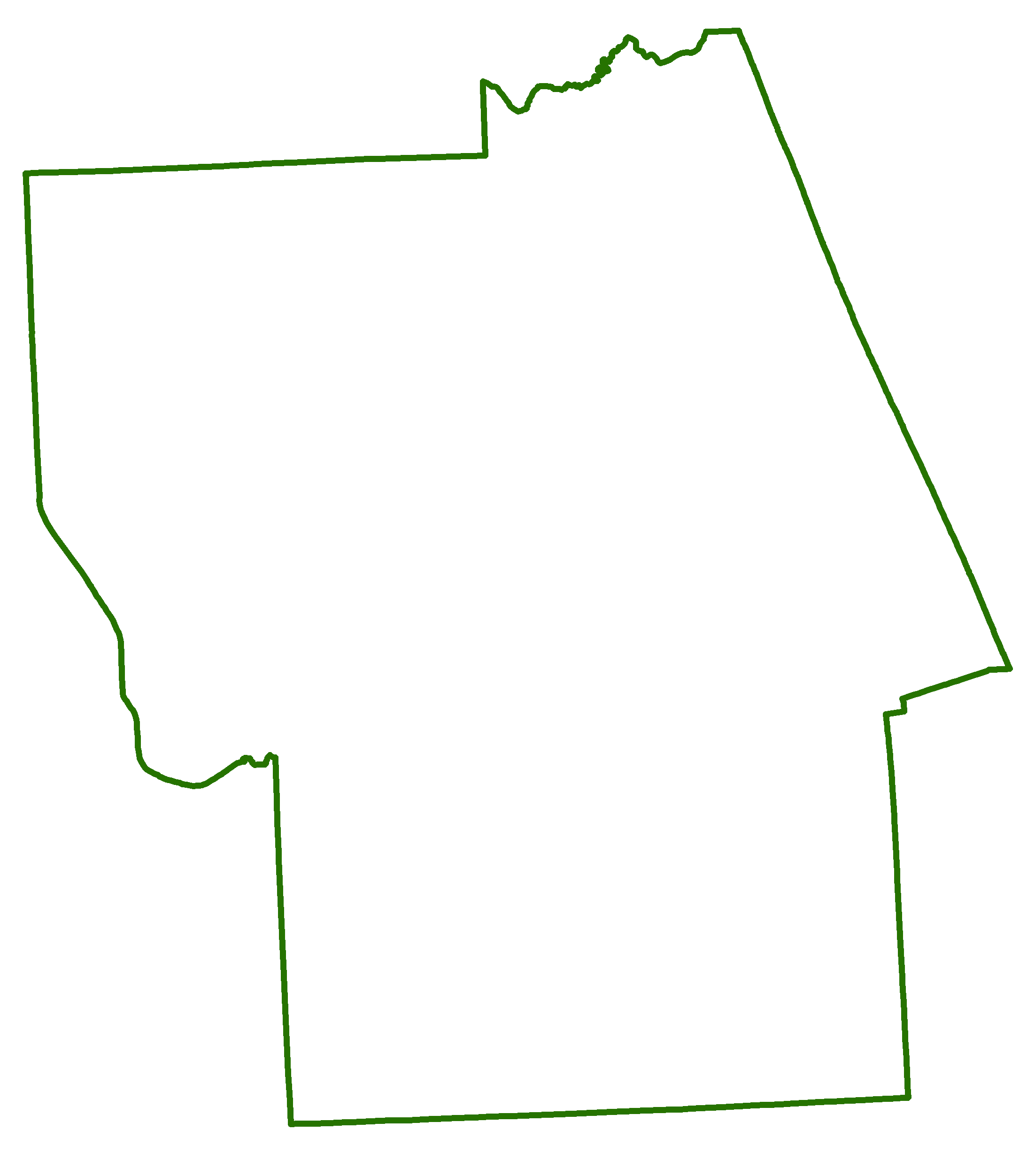 St. Johns River-to-Sea Loop Trail Summit
Flagler Segment
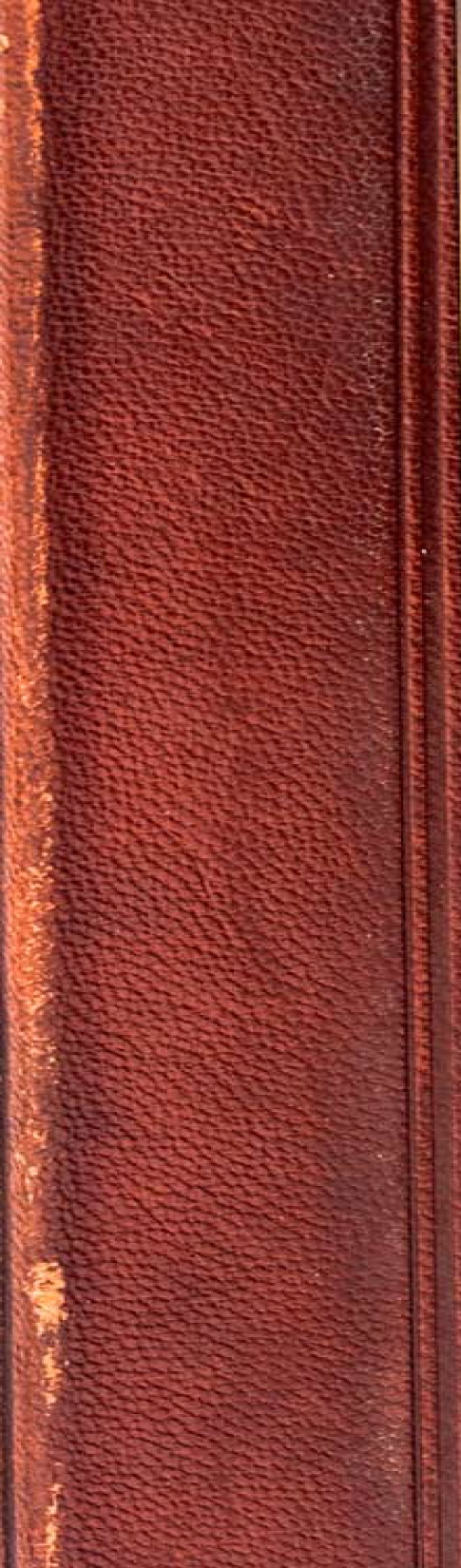 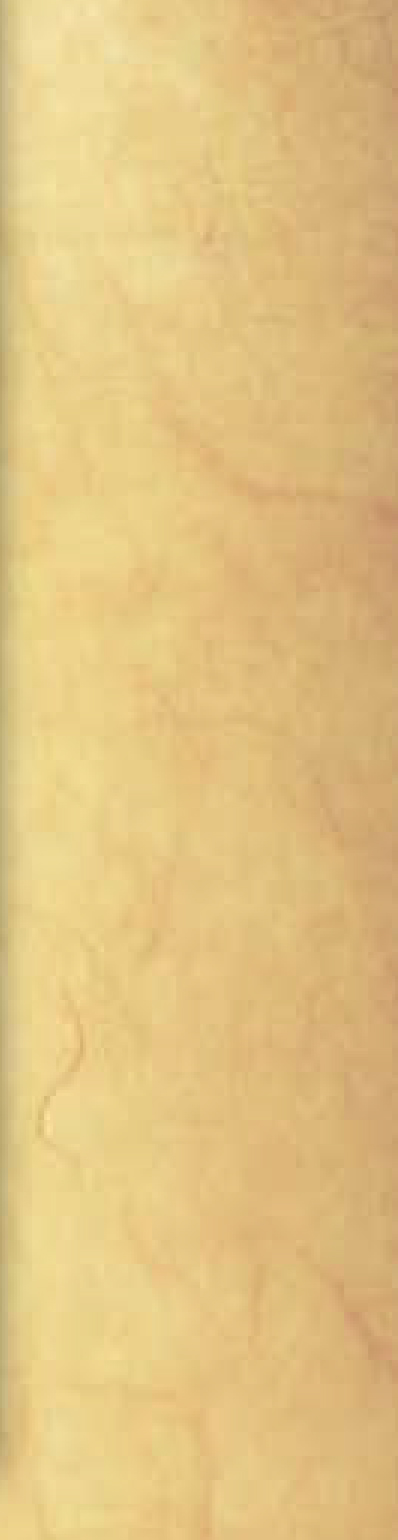 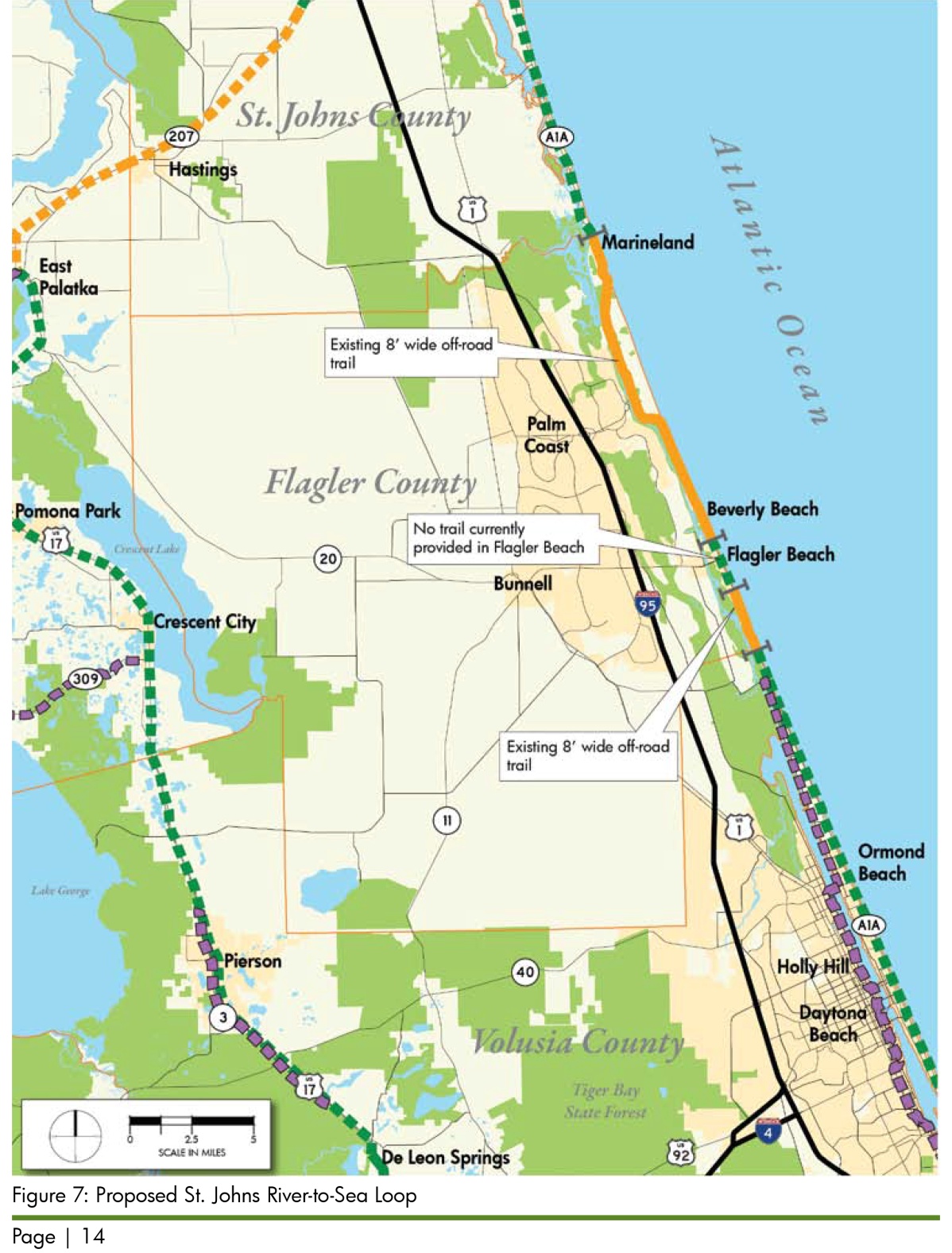 St. Johns River-to-Sea Loop Trail Summit
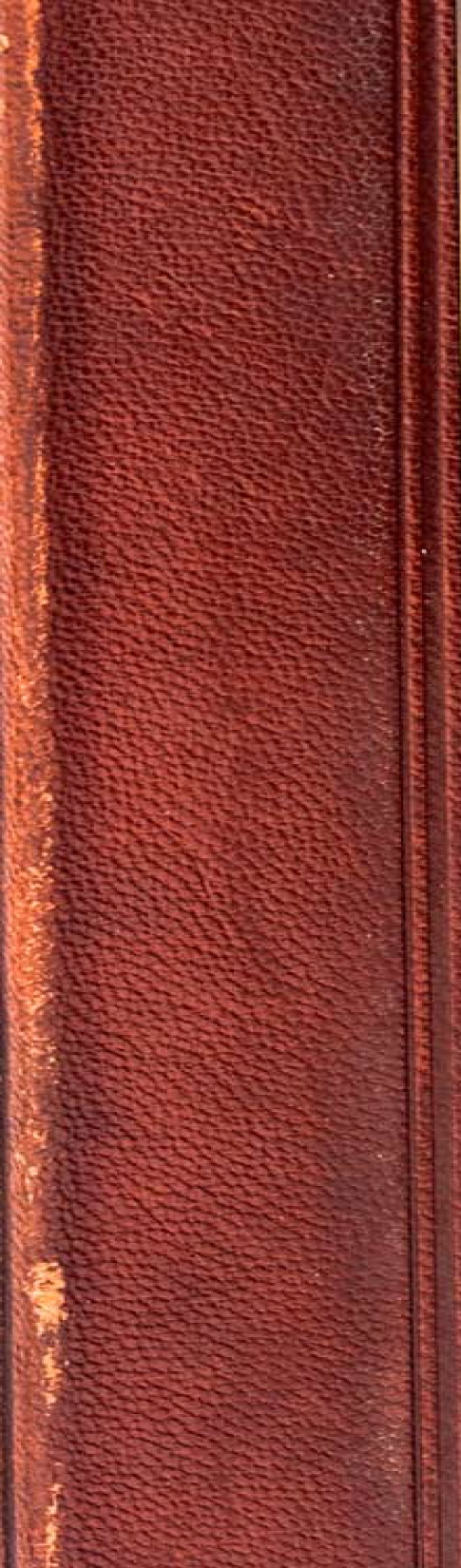 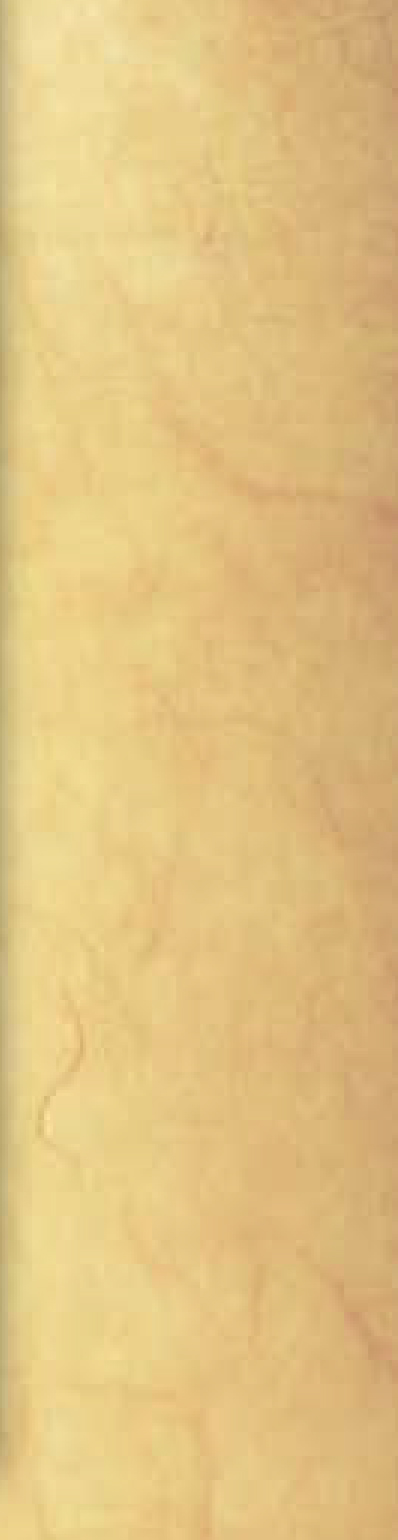 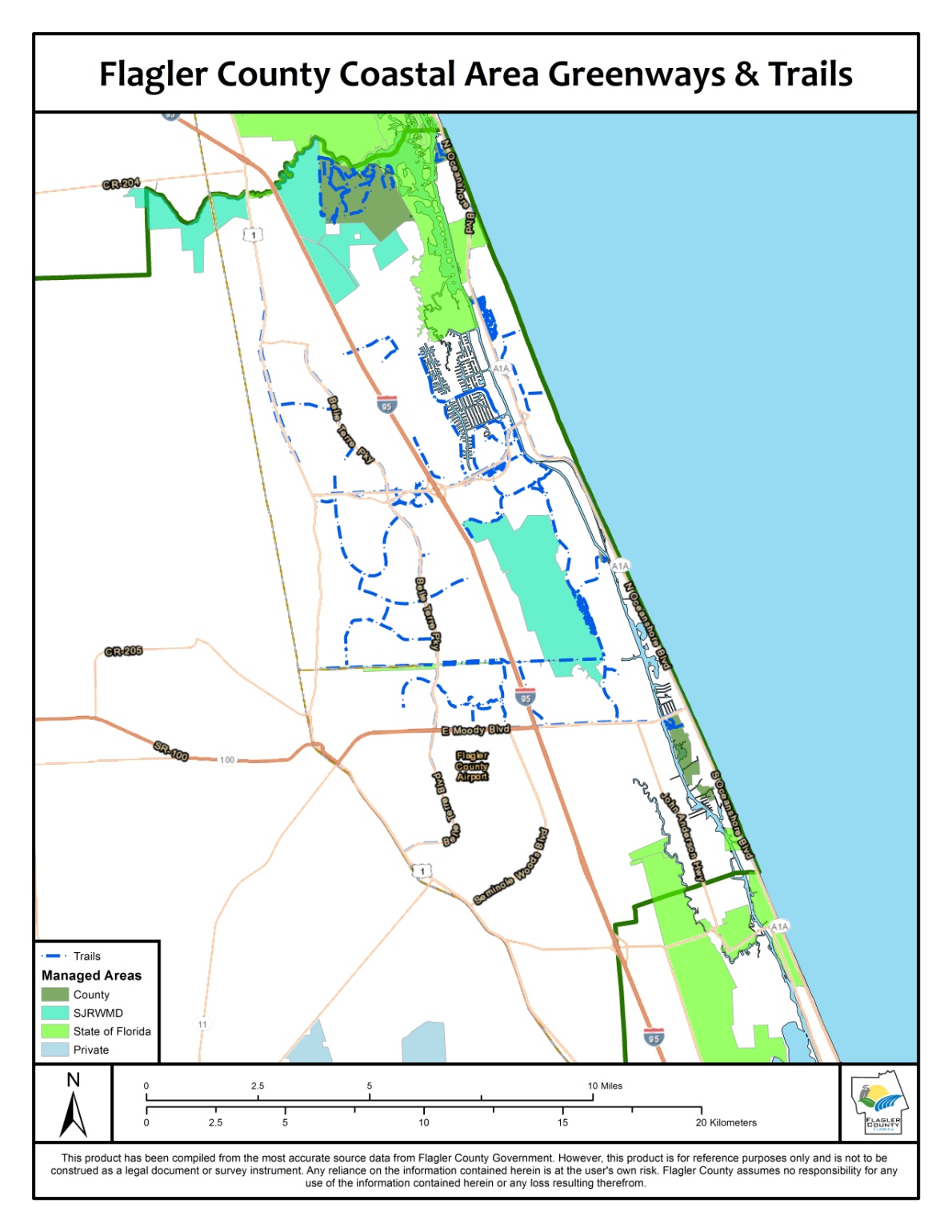 St. Johns River-to-Sea Loop Trail Summit
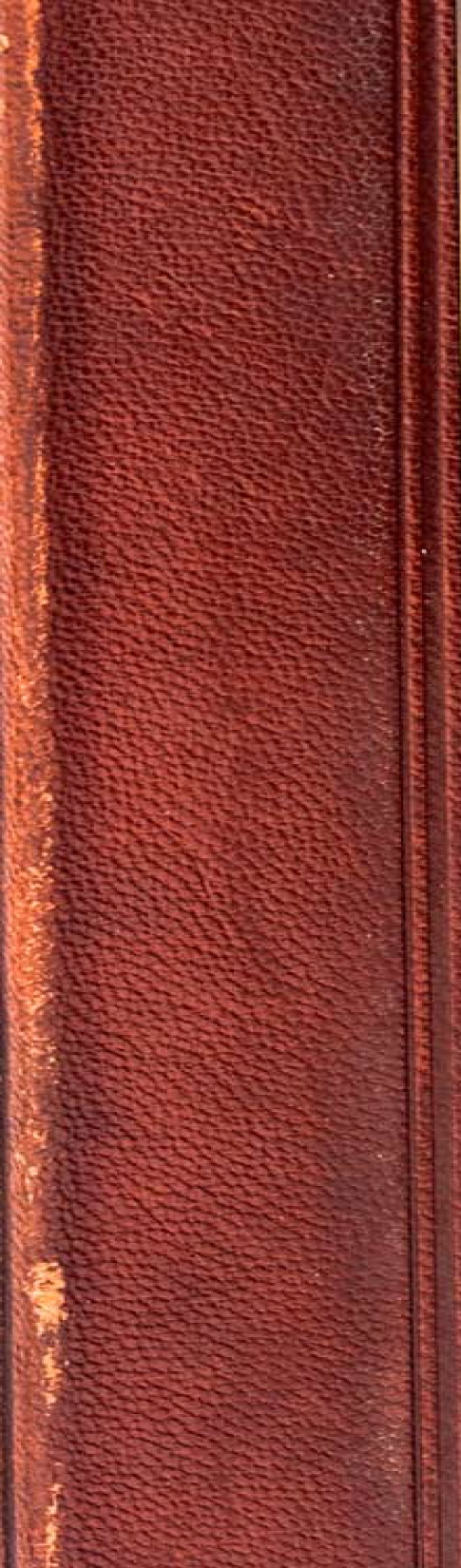 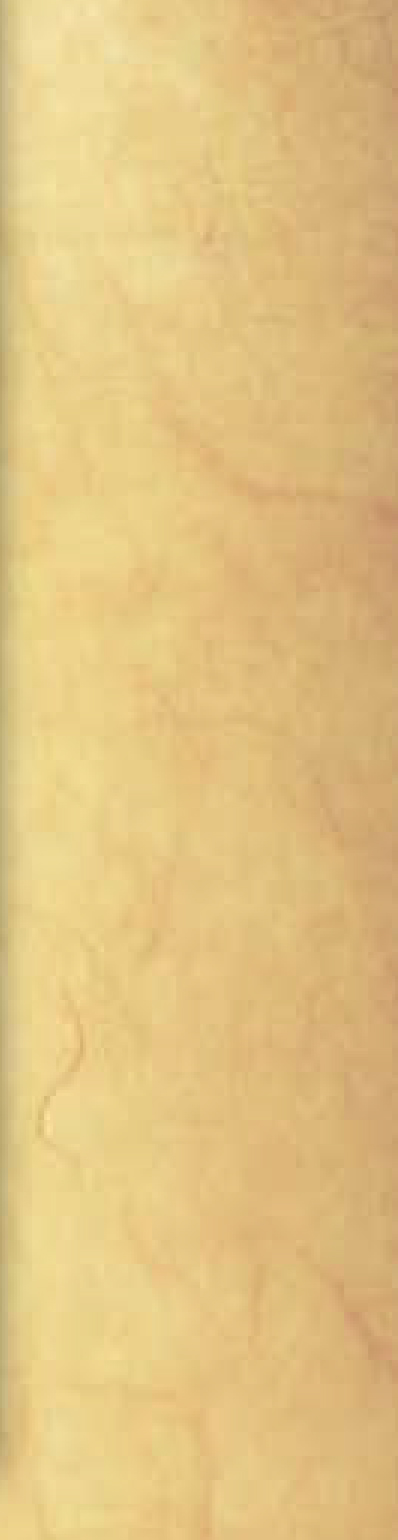 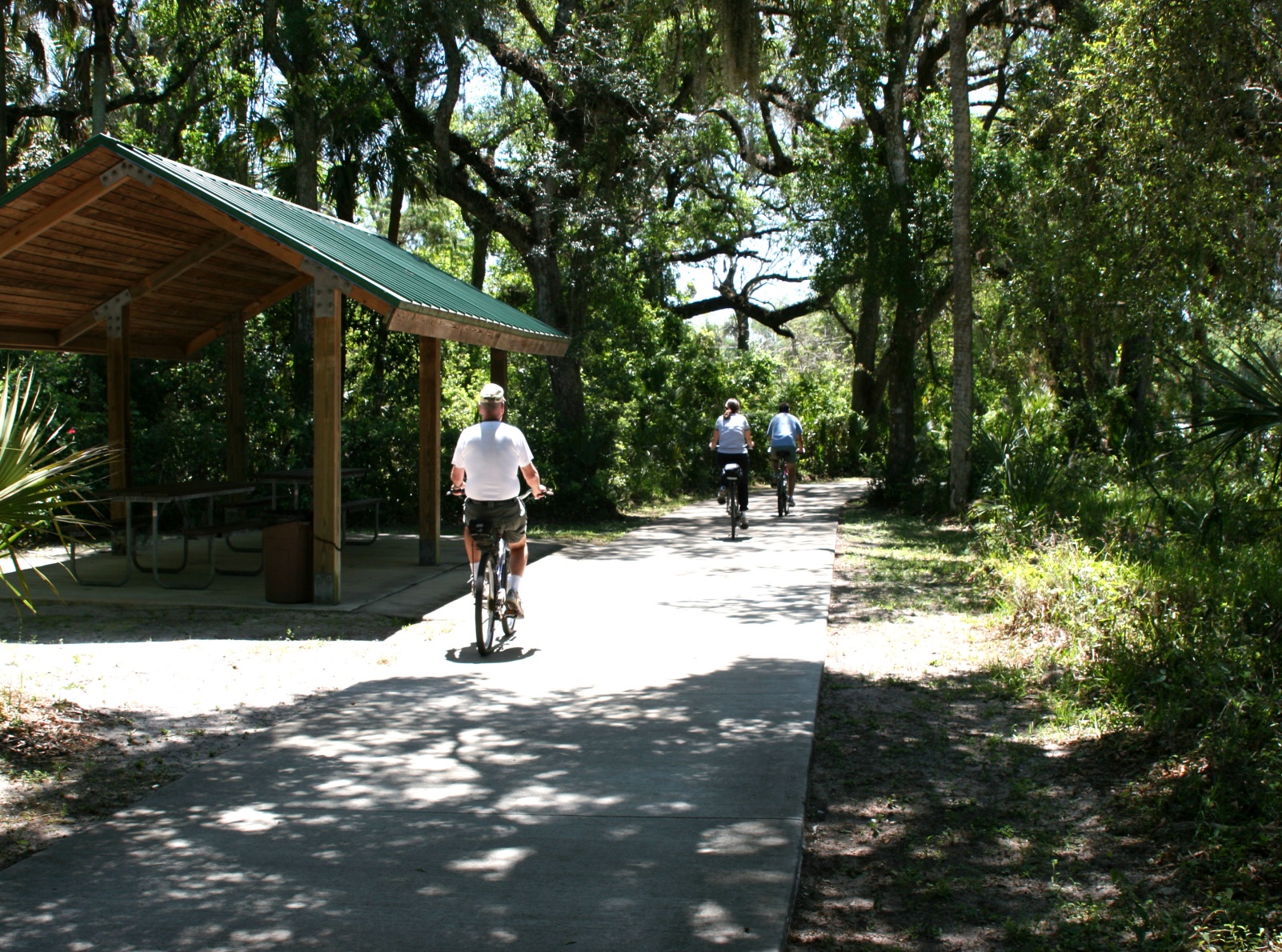 St. Johns River-to-Sea Loop Trail Summit
“Hammock” area – typical 8’ segment with picnic shelters along route
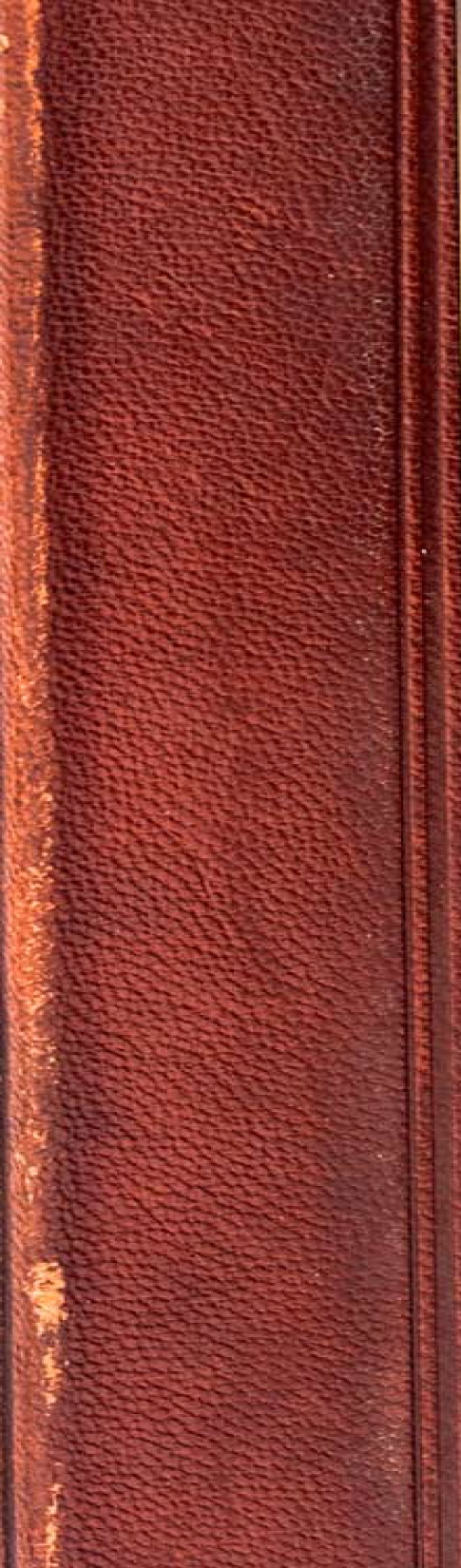 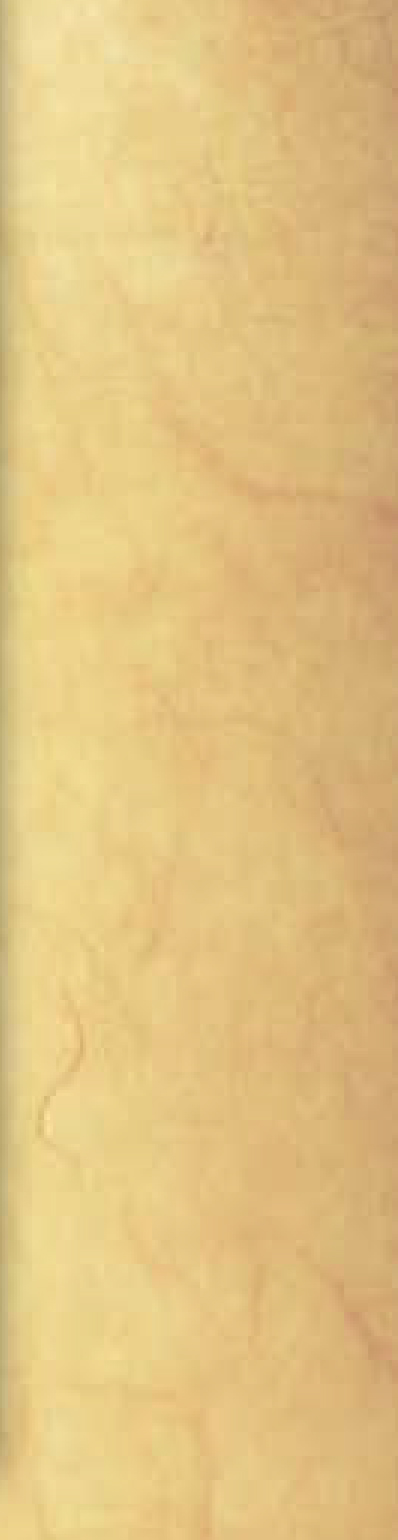 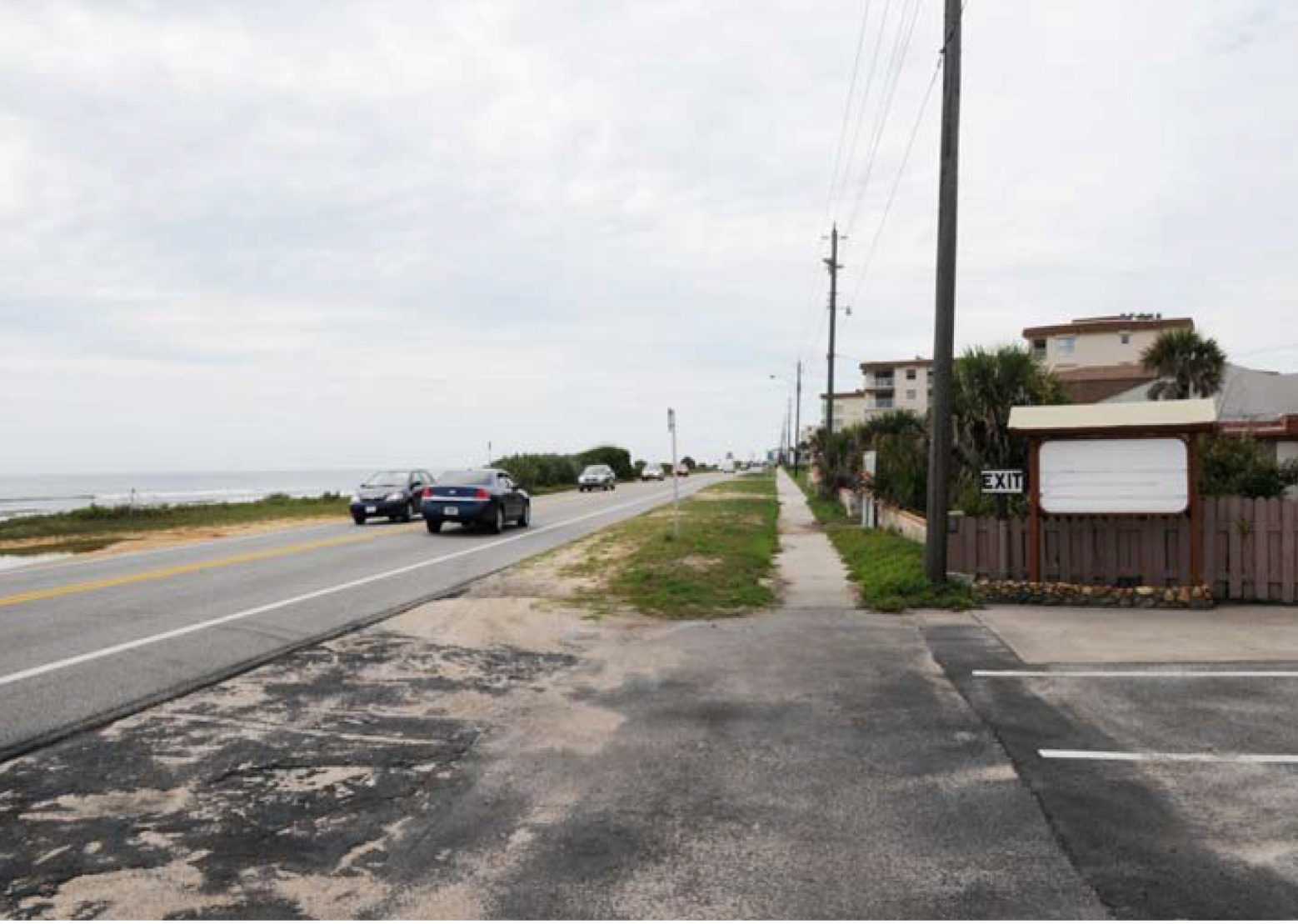 St. Johns River-to-Sea Loop Trail Summit
Downtown Flagler Beach area – narrower sidewalk, lots of street intersections
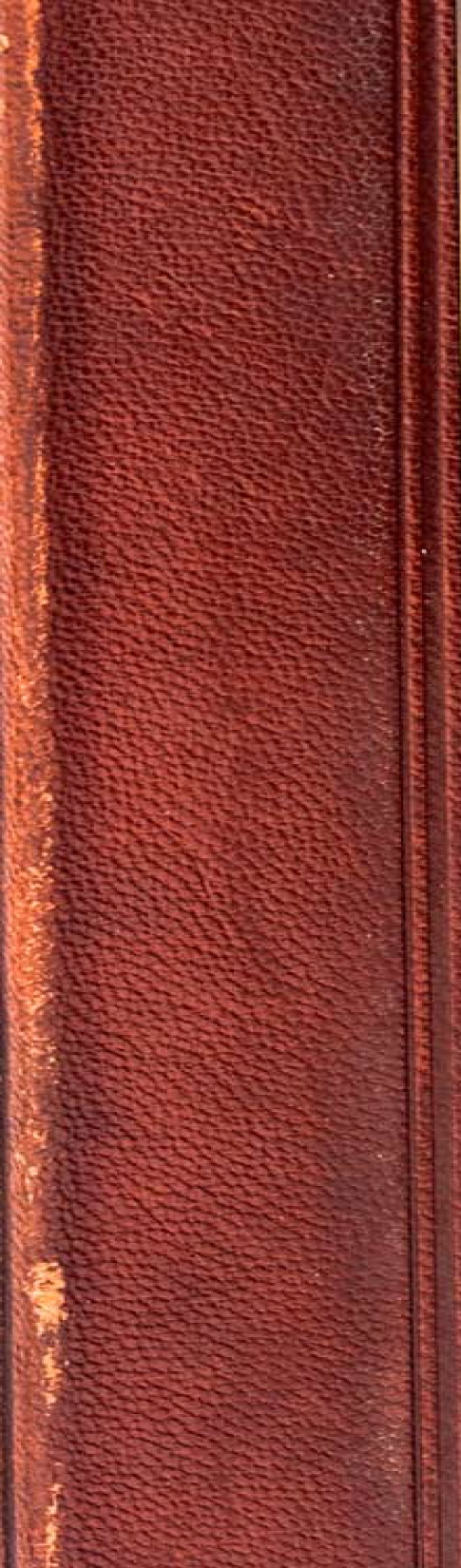 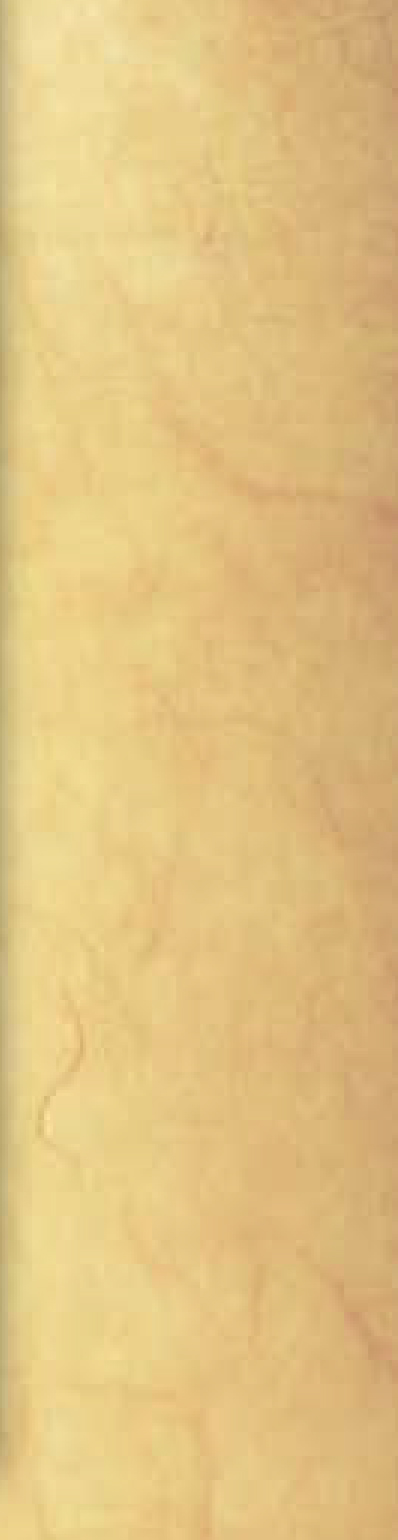 Addressing the “Gap” in Flagler Beach
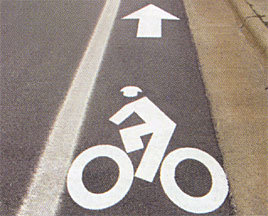 St. Johns River-to-Sea Loop Trail Summit
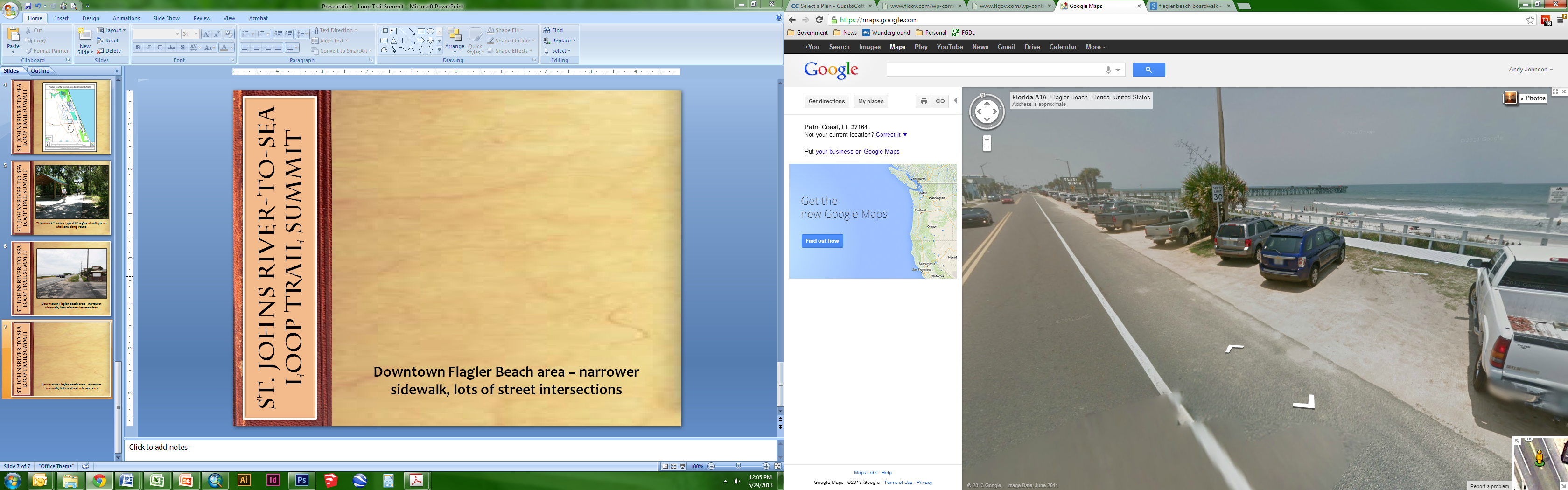 Bike Lanes
Boardwalk/Promenade